Моё идеальное утро
.
Цель:
предложить пути по улучшению своего утра
Задачи:
Проанализировать свое утро
Определить факторы повышающие настрой на хороший день и утро
Изучить психологическую литературу по данной теме
Вывести формулу хорошего начала дня
Проблема
что конкретно мешает  моему настроению быть отличным.
Начало нового дня.
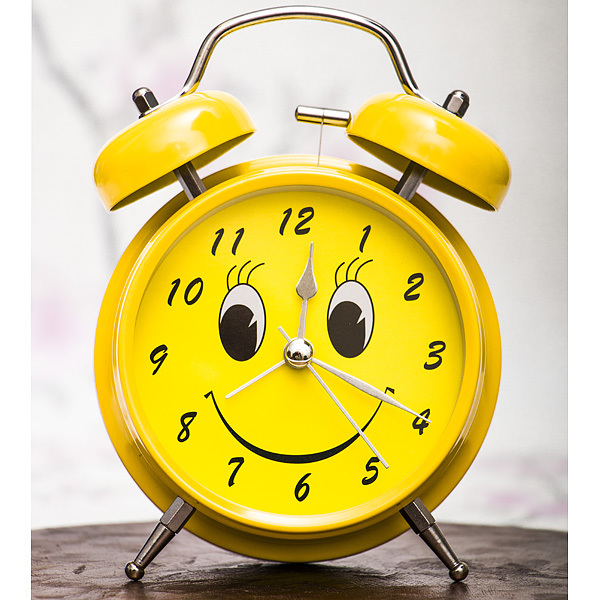 Открыв глаза, не спешите резко вставать, но не стоит и засыпать обратно, обманывая организм. Дайте телу ПЯТЬ МИНУТ, а пока приходите в себя и «долеживаете», постарайтесь распланировать день.
Впустите в комнату больше света
Естественный свет положительно влияет на настроение и помогает быстрее проснуться.
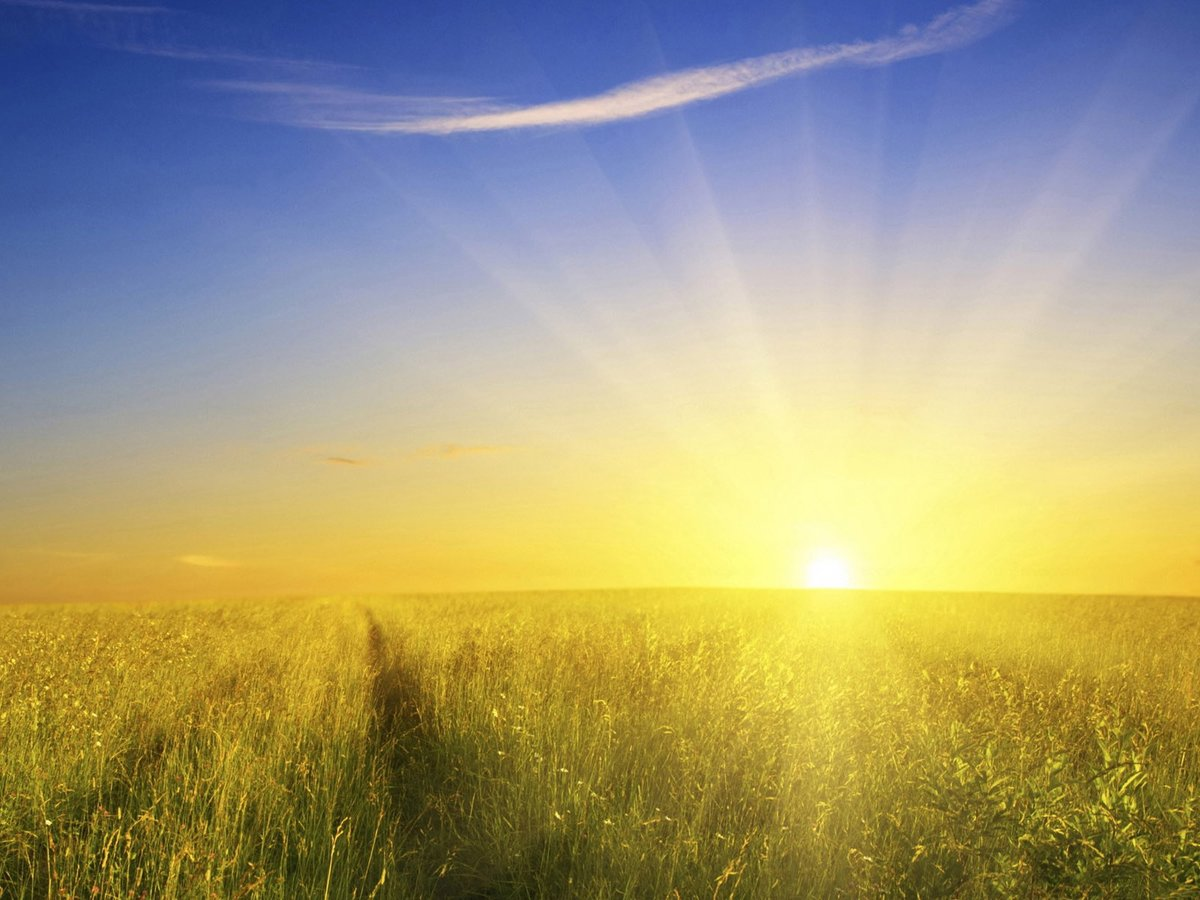 Водный баланс
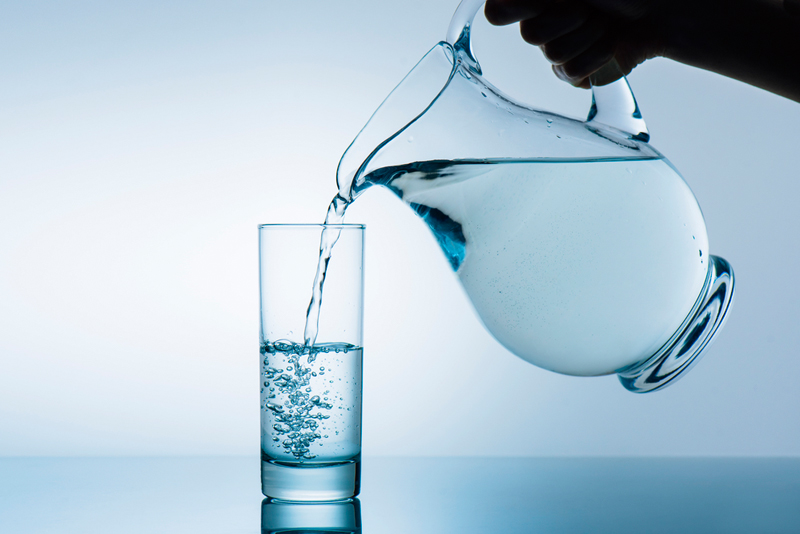 Пейте воду сразу после сна. Так вы сигнализируете организму о пробуждении
Настроение
включите любимую музыку, не бойтесь подпевать и пританцовывать, пока чистите зубы, готовите завтрак и выбираете образ. Хорошее настроение и контрастный душ помогут окончательно проснуться.
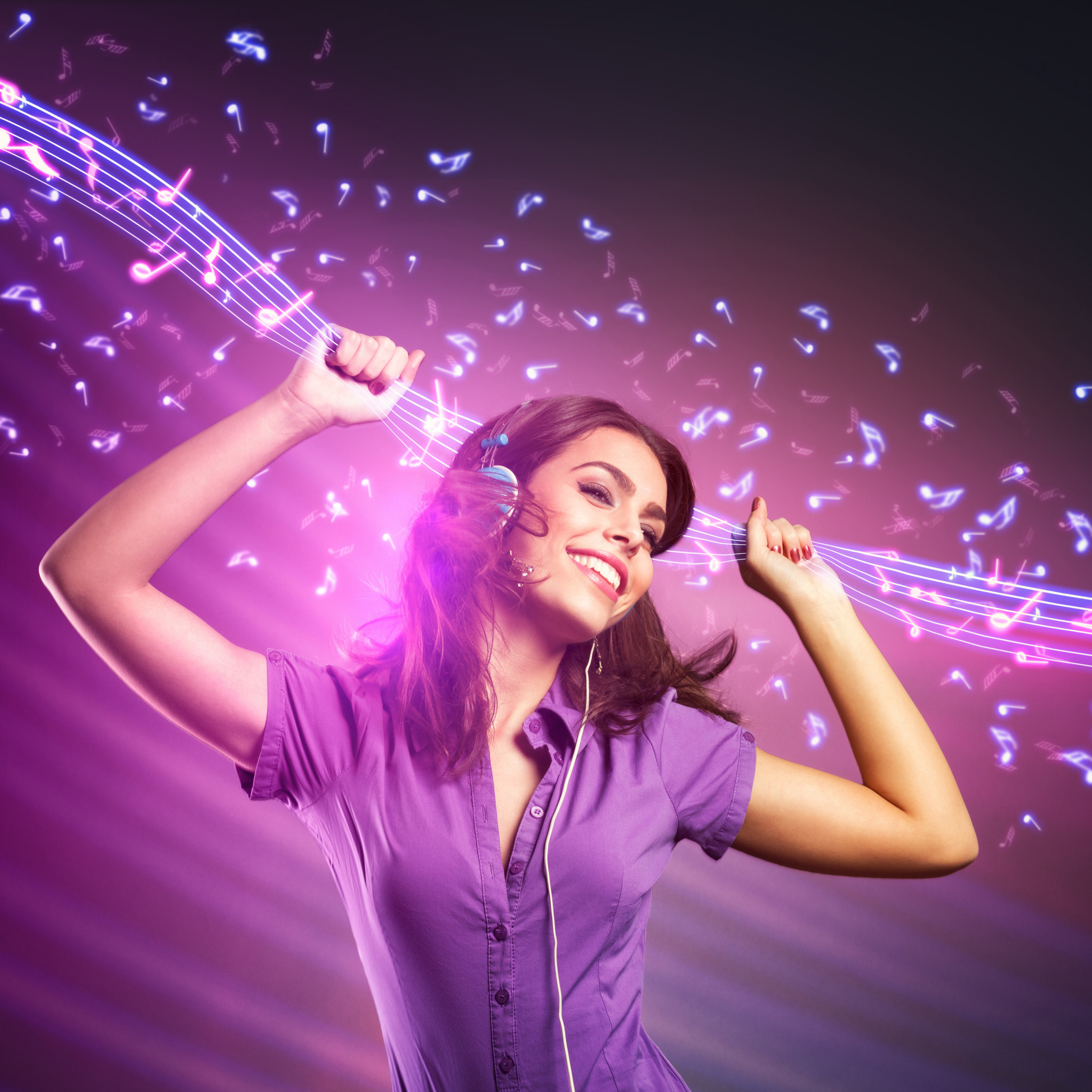 Завтрак
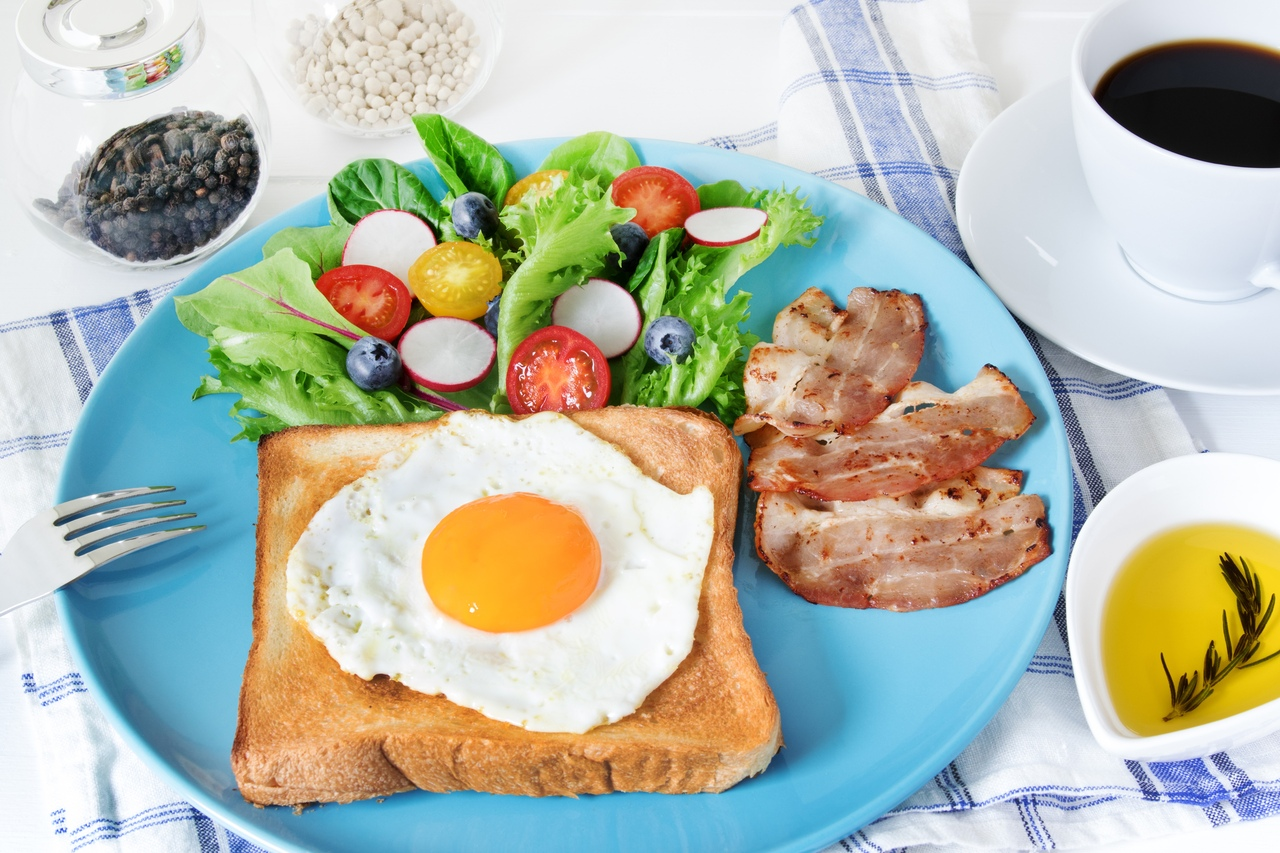 уделяйте особенное внимание завтраку, так как от этого зависит результативность всего дня.